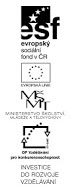 PROMÍTÁNÍ
princip promítání
 rovnoběžné a středové promítání
Blan ka Wagnerová Úvod do studia DG
Promítání
zobrazení prostoru na rovinu (válcovou plochu, kulovou plochu)
vzájemně jednoznačné 
nákresna
obraz bodu
průmětna
průmět bodu
Blan ka Wagnerová Úvod do studia DG
Princip promítání
průmětna
střed/směr promítání
promítací přímka
průmět bodu
	průnik promítací přímky a průmětny
Blan ka Wagnerová Úvod do studia DG
Středové promítání
promítací přímka
střed promítání
bod
průmět bodu
průmětna
Blan ka Wagnerová Úvod do studia DG
Rovnoběžné promítání
promítací přímka
směr promítání
bod
průmět bodu
průmětna
Blan ka Wagnerová Úvod do studia DG
Rovnoběžné promítání
promítací přímka
směr promítání
směr promítání
bod
bod
KOSOÚHLÉ
průmět bodu
průmět bodu
PRAVOÚHLÉ
průmětna
Blan ka Wagnerová Úvod do studia DG
Promítání,se kterými se seznámíme
Středové

Lineární perspektiva
Rovnoběžné

Pravoúhlé
Kótované promítání
Mongeovo promítání
Pravoúhlá axonometrie


Kosoúhlé promítání
Blan ka Wagnerová Úvod do studia DG
Soustava souřadnic × průmětny
Mongeovo promítání
kótované promítání
pravoúhlá axonometrie
Blan ka Wagnerová Úvod do studia DG
Pokud není uvedeno jinak, použitý materiál je z vlastních zdrojů autora. Zdroje: POMYKALOVÁ, E.: Deskriptivní pro střední školy. 1. vydání. Praha: Prometheus, 2010. ISBN 978-80-7196-400-1.
Blan ka Wagnerová Úvod do studia DG